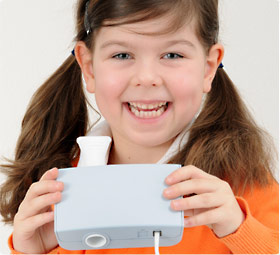 Dynamic Spirometer
By Dr. Maha al-Enazy
Objectives
To understand the different measurements of lung volume
To  learn how spirometer works and the different graphs it produces
To diagnose lung diseases using the spirometer graphs
Dynamic Spirometer
It measures the flow and volume of air moving in and out of the lungs. 

It is the most basic and frequently performed test of pulmonary (lung) function.
Why Dynamic?
It measures the rate at which the lung
changes volume during forced breathing maneuvers.
Importance of Dynamic Spirometer
Helps in the diagnosis of pulmonary diseases.
 Follow disease progression.
 Determine strength and function of the chest.
How is the test performed?
Equipment:
Spirometer
Nose Clips
Disposable mouth piece

Method: 
Enter subject data
Apply Nose clips 
Perform the test
Make a tight seal around
the mouthpiece.

 Ask subject to inhale
deeply.

 Then ask the subject to
exhale as strong and as
fast as possible.
Results Obtained
Flow- Volume Curve



Volume-Time Curve (Forced Expiratory Curve)
Measures of Volume- Time Curve :
FEV1=the volume of
air exhaled in the 1st second. (about 4.2 L. Values of between 80% and 120% of the average value are considered normal)
 FVC=the total volume
of air exhaled. About 5L (FEV1 is 84% of FVC)

 FEV1/FVC ratio=
normally ≈ 80% or a bit higher.
Flow- Volume Loop
Peak Expiratory Flow Rate (PEFR): Maximum of air flow achieved at the beginning of FVC or expiration maneuver. [ large airways]
Forced Expiratory Flow: FEF-25-75%: the average flow rate during the middle half of FVC [small airways].
FEF50% (MEF50%): Forced expiratory flow at 50% of FVC. (4-6L)
Results
Measurements are typically reported as absolute flows and volumes and as percentages of predicted values using data derived from a large population of people with normal lung function

Variables used to predict normal values include age, sex, ethnicity and height.
Patho-physiology: Lung Diseases
Obstructive Lung Disease
Restrictive Lung Disease
Obstructive
Difficulty exhaling all the air from the lungs due to :damage to the lungs or narrowing of the airways inside the lungs, exhaled air comes out more slowly than normal. At the end of a full exhalation, an abnormally high amount of air may still linger in the lungs.
Asthma, COPD, Emphysema, cystic fibrosis
Obstructive on Graphs
Flow Volume Loop
Volume- Time Curve
Inspiratory loop is normal
Muscle independent part of the expiratory loop= concave.
PEFR     or        
MEF50%
FEV1         (increased airway resistance)
FVC      or         (premature closure of airway in expiration)
FEV1/FVC
Restrictive
cannot fully fill their lungs with air. Their lungs are restricted from fully expanding. Decreased lung compliance. 
Caused by stiffness in the lungs themselves. In other cases, stiffness of the chest wall, weak muscles, or damaged nerves may cause the restriction in lung expansion.
Interstitial lung disease, Obesity, Neuromuscular diseases.
Restrictive on the Graphs
Flow- Volume Loop
Volume- Time Curve
Miniature loop
FEV1
FVC
FEV1/FVC        or
Restrictive VS. Obstructive